Creating Value forCustomers
Customer Relationship Management
Introduction
CRM adalah strategi bisnis inti yang mengintegrasikan proses dan fungsi internal serta jaringan eksternal untuk menciptakan dan memberikan nilai kepada pelanggan yang ditargetkan dengan keuntungan
Understanding value
Nilai adalah persepsi pelanggan keseimbangan antara manfaat diterima dari produk atau layanan dan pengorbanan yang dilakukan untuk pengalaman bermanfaat.
Definisi ke dalam bentuk persamaan
Value = Benefits
	     Sacrifices
Bagaimana Pelanggan Mengurangi Resiko
Bagaimana perusahaan bersaing untuk menciptakan nilai bagi pelanggan
Sources of customer value
Sources of customer value
Operational Excellence
Strategi ini berfokus pada efisiensi dengan biaya yang rendah
Product Leadership
Disiplin nilai yang bertujuan untuk menyediakan produk, layanan atau solusi terbaik kepada pelanggan
Customer intimacy
Strategi ini beradaptasi untuk memenuhi kebutuhan Customer
Value Through the Marketing Mix
Customization
Kustomisasi berarti bahwa perusahaan harus menyadari, dan responsif untuk kebutuhan pelanggan yang berbeda
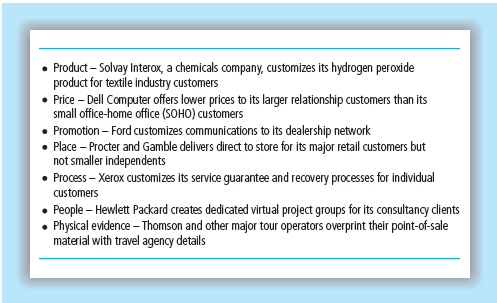 Different forms of mass customization
Value from products
Produk yang menawarkan solusi yang lebih baik untuk menyelesaikan masalah sehingga menciptakan nilai bagi pelanggan
Product innovation
Suatu produk baru yang muncul meningkatkan persepsi nilai bagi pelanggan.
Additional Benefits
Ada 2 pendekatan :
product modification 
product association
Product-service bundling
Produk-layanan bundling adalah praktek menawarkan pelanggan sebuah paketbarang dan jasa pada harga tunggal
Product synergies
Perusahaan dapat menciptakan nilai bagi pelanggan dengan mencari sinergi antaraproduk dalam perusahaan. 

contoh, Jika Anda membeli perangkat lunak Microsoft, perusahaan akan menawarkan perangkat lunak pelengkap untuk aplikasi terkait.
Value from service
Service Quality
Ada dua perspektif utama pada kualitas layanan:
Quality is conformance to specification
Memproduksi bebas dari kesalahan faktur
Memberikan tepat waktu, seperti yang dijanjikan kepada pelanggan
Mengakui keluhan pelanggan dalam waktu 24 jam
Quality is fitness for purpose
Memungkinkan pelanggan untuk memilih saluran komunikasi yang lebih disukai(telepon, e-mail atau layanan pos)
Merekrut staf kontak pelanggan yang sangat empatik dan responsive
Menyesuaikan pemberian layanan bagi pelanggan.
Service quality theories
Service quality theories
Model SERVQUAL, yang dikembangkan oleh A. 'Parsu' Parasuraman
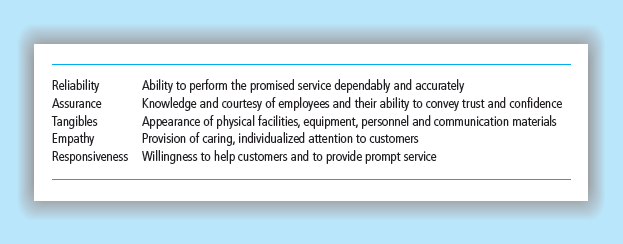 Service quality theories
The SERVQUAL gaps model
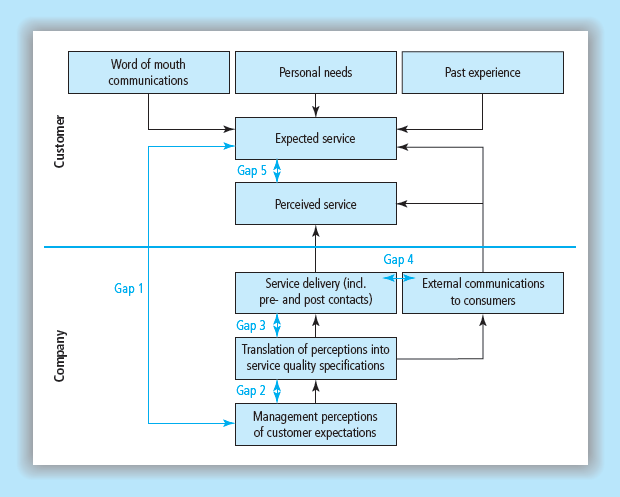 Value From Process
Nilai-nilai  yang  tercipta dari berbagai proses perusahaan, contoh:
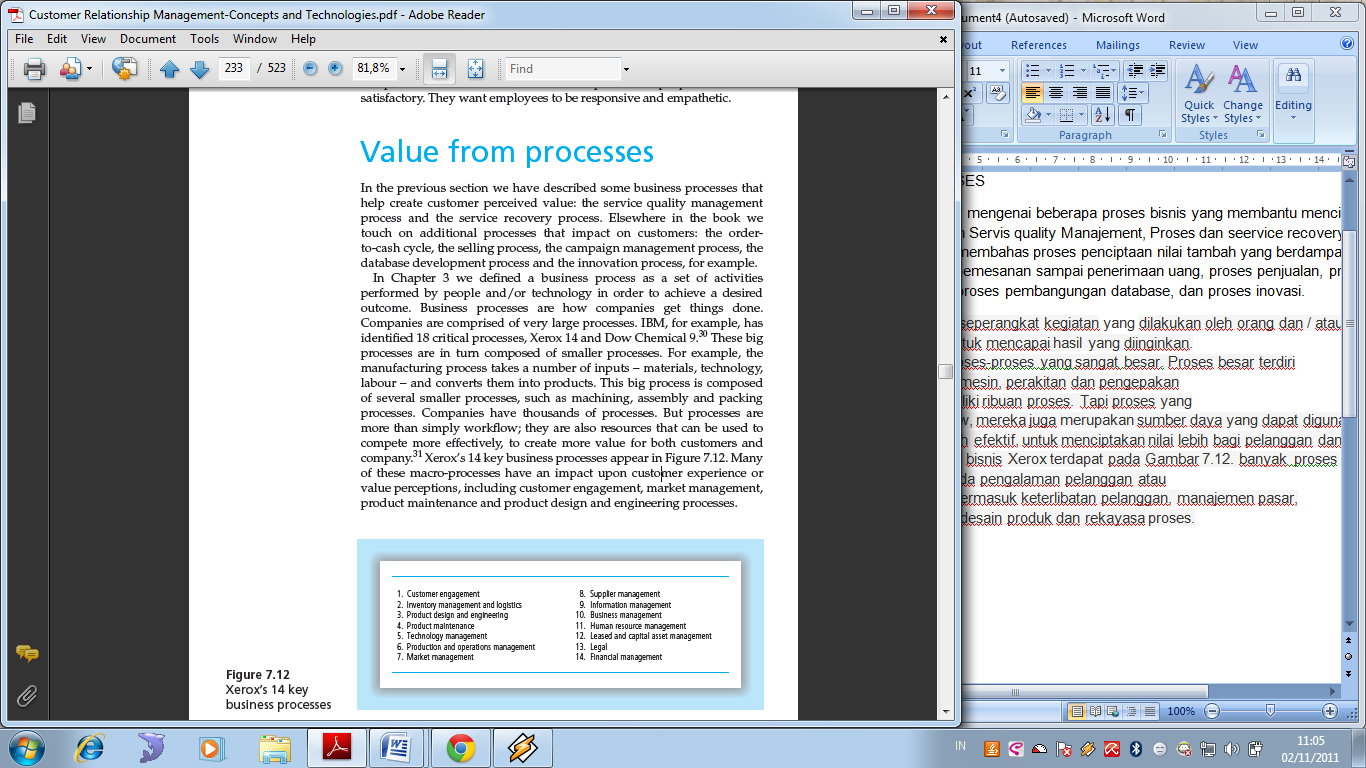 The complaints management processes
Kondisi yang menyebabkan pelanggan mengeluh: 
harapan mereka lebih tinggi dari perlakuan yang diterima
 mereka merasa bahwa mereka telah diperlakukan tidak adil
The complaints management processes
Alasan pelanggan yang tidak puas tidak mengeluh
Mereka merasa perusahaan tidak peduli. 
Dibutuhkan terlalu banyak waktu dan usaha.
Mereka takut retribusi.
   contoh: Banyak orang enggan untuk mengeluh tentang polisi
Mereka tidak tahu bagaimana untuk mengeluh
Improving The complaints Management process
Value From People
Orang merupakan differentiators kunci mereka, dan sumber utama dari nilai pelanggan
Value From Physical Evidence
Beberapa perusahaan menciptakan nilai bagi pelanggan dengan mengelola bukti fisik

Web portal juga bertindak sebagai bukti fisik
Value From Customer Communication
DisintermediasiPerusahaan sekarang bisa mendapatkan pesan mereka langsung ke pelanggan. 
PersonalisasiHigh-quality customer-related data, CRM technologies and DTC channels, in combination, enable companies to tailor offers and communications to individual customers.
Interaktivitas
   Perkembangan teknologi mendorong interaksi.   contoh: E-mail memungkinkan pelanggan dan   perusahaan untuk berinteraksi secara efektif.
Value From Channel
The traditional task of the distribution function is to provide time and place utilities to customers.
Effectively this means getting products and services to customers when and where they want.
Value From Channel
Empat pilihan perusahaan menciptakan nilai bagipelanggan dari saluran elektronik :
No Internet sales : ini mungkin menjadi pilihan terbaik untuk usaha kecil dengan klien lokal. 
 Internet sales by reseller only: reseller, menjual atas nama banyak produsen,
 Internet sales by producer only: menjual melalui bricks-and-mortar channels 
	membangun web yang berada dalam persaingan langsung dengan para anggota channel ini akan menghasilkan channel yang signifikan.
 Internet sales by all: baik reseller dan produsen menjual secara online.